Предложение собственника                                                по продаже помещения
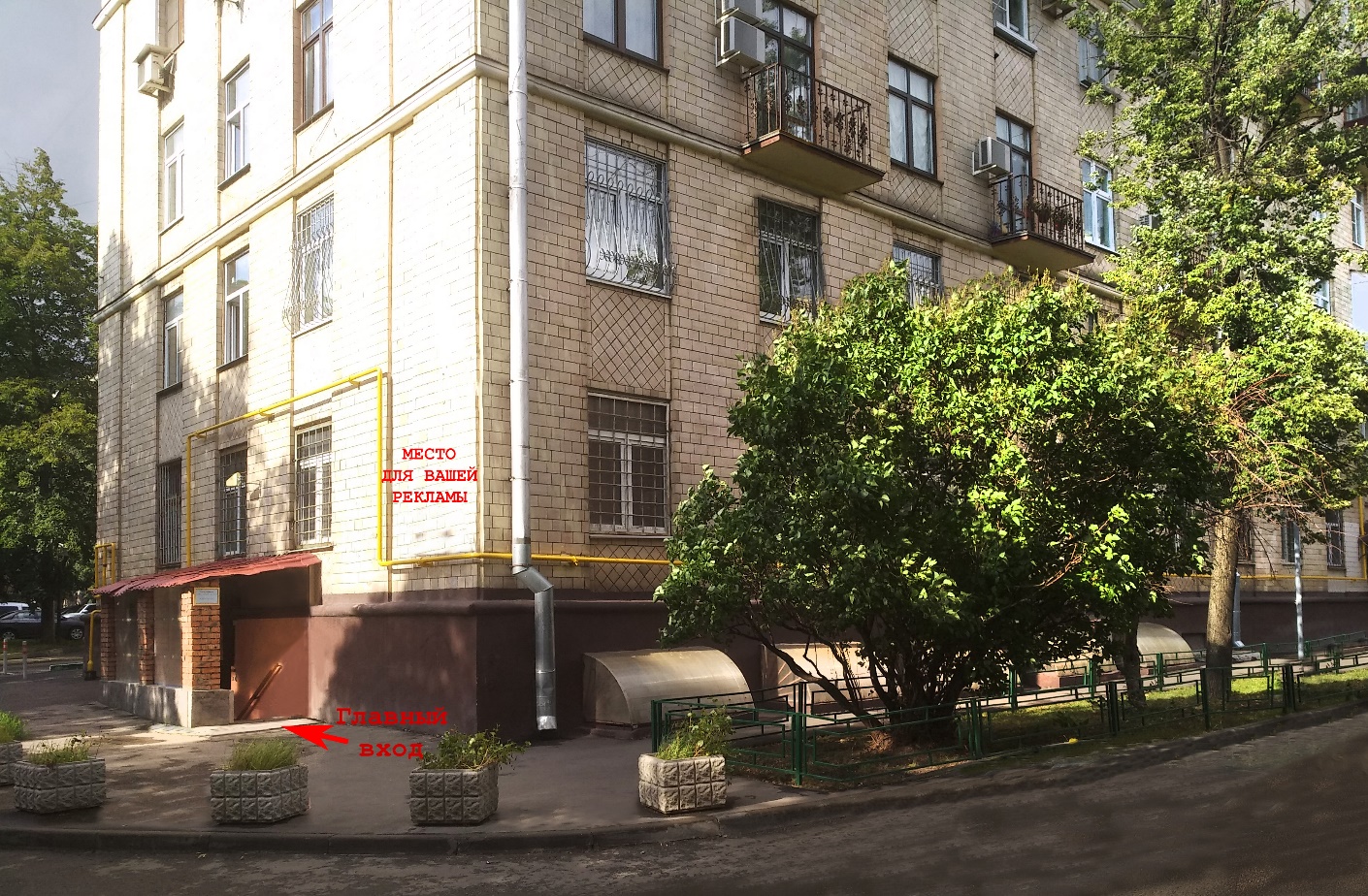 г. Москва, ул. Куусинена, д. 9, корп. 1
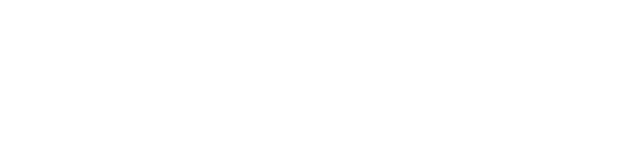 У п р а в л я ю щ а я  к о м п а н и я
+7(495) 637-3681
+7(903) 185-2546
Недвижимость для Вашего бизнеса
+7 (495) 637-36-81+7 (903) 185-25-46
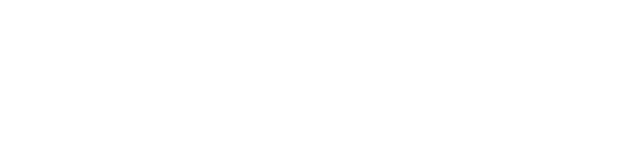 Расположение объекта
АДРЕС ОБЪЕКТА 
г. Москва, ул. Куусинена, д. 9, корп. 1 
САО. Район Хорошевский.

ХОРОШАЯ ТРАНСПОРТНАЯ ДОСТУПНОСТЬ
Объект расположен в непосредственной близости к двум станциям метро и двум станциям МЦК. Всего 500 м до станции метро Полежаевская и Хорошевская или 830 м до станции МЦК Хорошево и 1,2 км до станции МЦК Зорге.

ПАРКИНГ
Есть парковка у фасада здания.
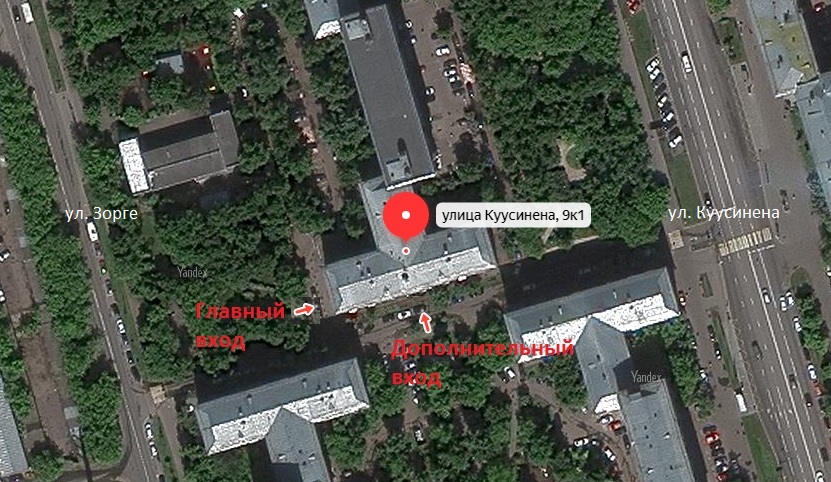 ТРАФИК
Густонаселенный, престижный район с высоким пешеходным и автомобильным трафиком.
+7 (495) 637-36-81+7 (903) 185-25-46
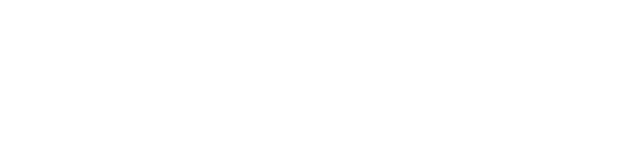 Описание помещения
Предлагаемое помещение, общей площадью 282 м2, расположено в цокольном этаже с окнами. 
 
Первая линия домов. Отдельный вход. Есть возможность установки дополнительного входа и сделать дизайнерское оформление главного входа.

Элитный сталинский дом. Планировка состоит из изолированных залов, комнат, подсобных помещений, душевой и санузла. В помещениях сделан хороший ремонт, имеются центральное отопление, кондиционеры, видеонаблюдение и оптоволоконная связь.

Высота потолков 2,8 метра.
+7 (495) 637-36-81+7 (903) 185-25-46
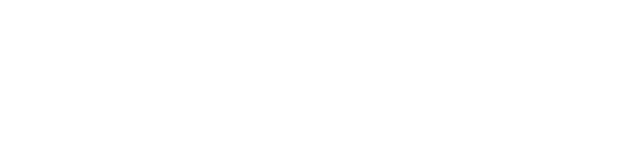 Фото проекта дополнительного входа
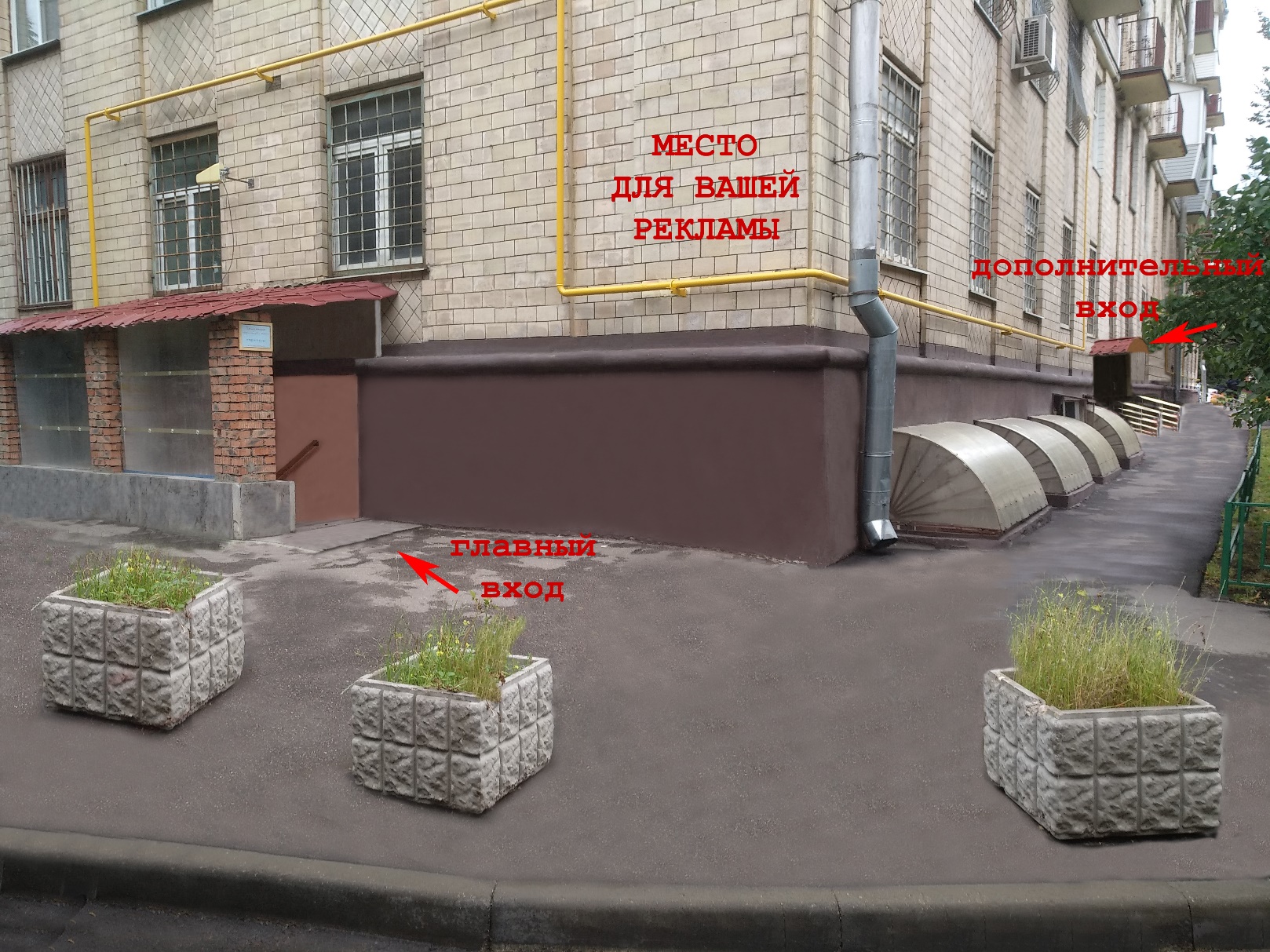 +7 (495) 637-36-81+7 (903) 185-25-46
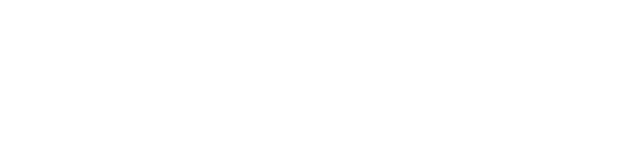 Фото внутренних помещений
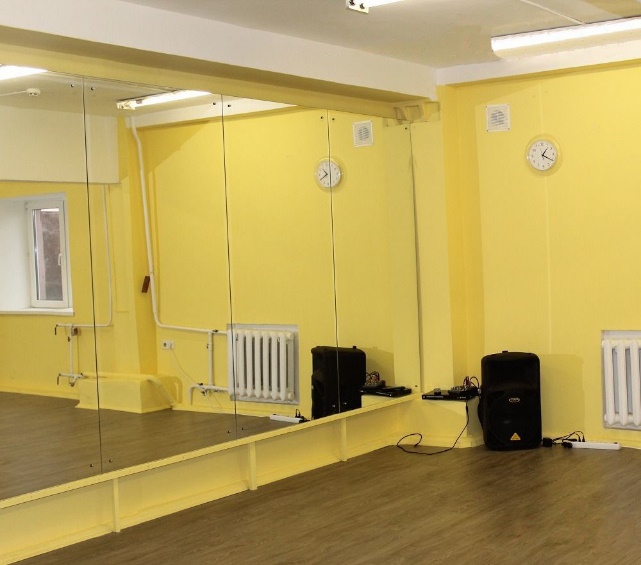 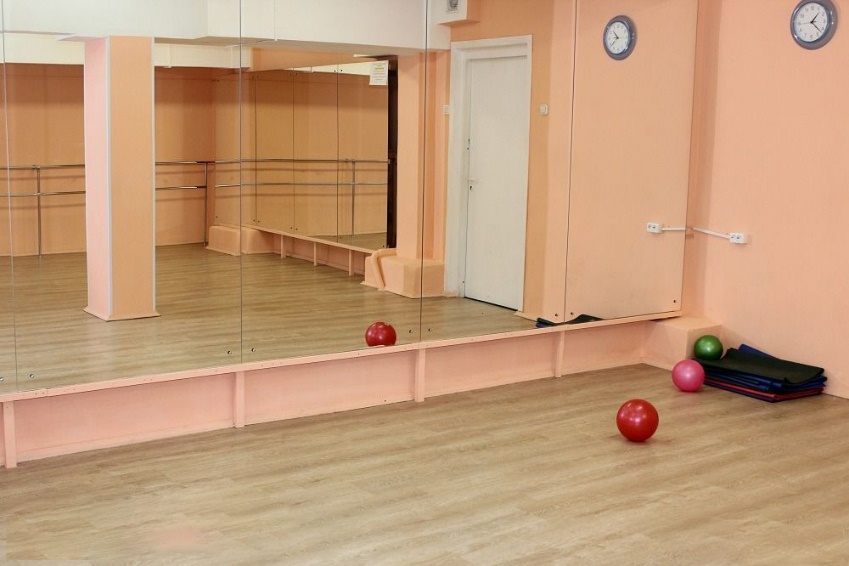 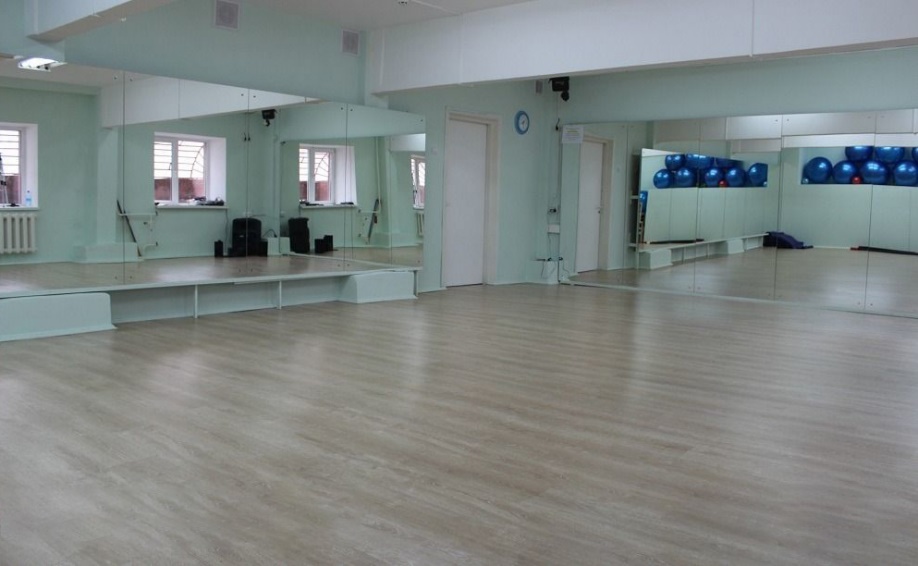 +7 (495) 637-36-81+7 (903) 185-25-46
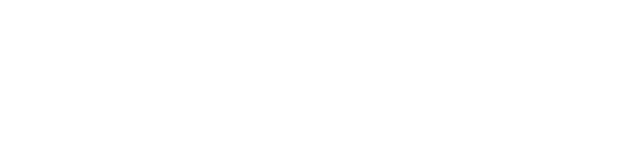 Технические коммуникацииМощность энергоснабжения 15 кВт с возможностью увеличения. Централизованное отопление, канализация, холодная и горячая вода.Современная система кондиционирования и вентиляции. Высокоскоростной интернет.
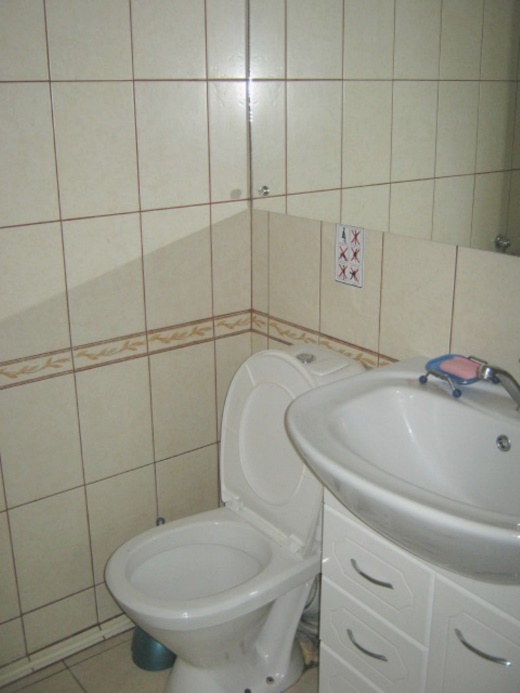 +7 (495) 637-36-81+7 (903) 185-25-46
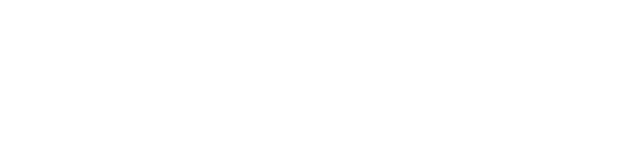 Поэтажный план помещения
Помещение оснащено отдельным входом. Есть возможность установки дополнительного входа.
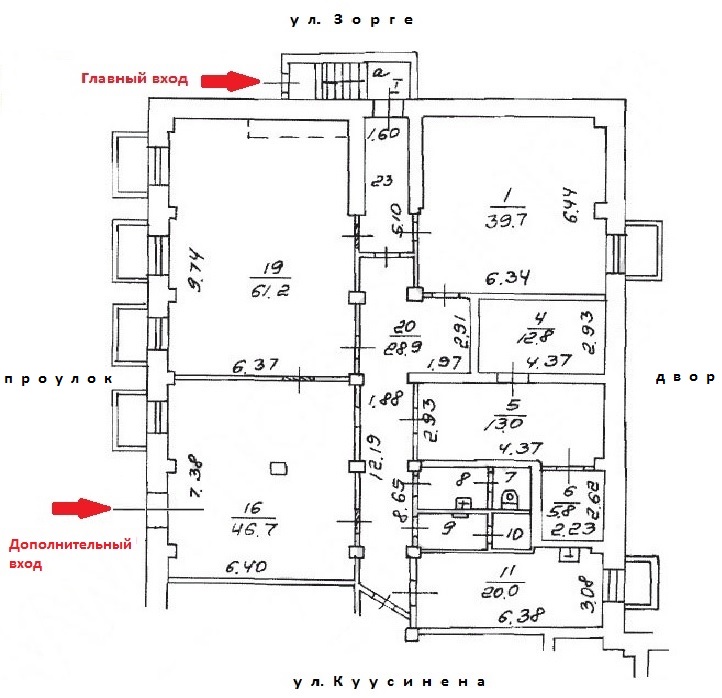 +7 (495) 637-36-81+7 (903) 185-25-46
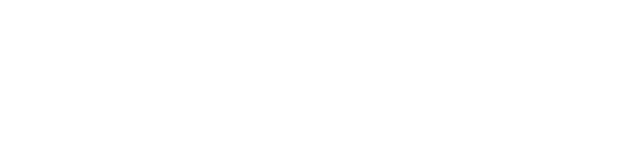 Варианты использования помещений
Оптовая и розничная торговля (в том числе для сетевых магазинов и Интернет-торговли), различные услуги населению (спортивные, медицинские, образовательные, сфера красоты, юридические, туристические и пр.), клуб, детский центр, творческая мастерская, офис и пр.

Можно использовать как для целей вашей компании, так и для прибыльного арендного бизнеса, услуги по ведению которого мы готовы взять на себя и финансово гарантировать стабильность арендных потоков.

С учетом прогнозируемого роста цен на недвижимость последующая продажа помещения (окупает затраты на покупку в нынешних кризисных экономических условиях в несколько раз.
+7 (495) 637-36-81+7 (903) 185-25-46
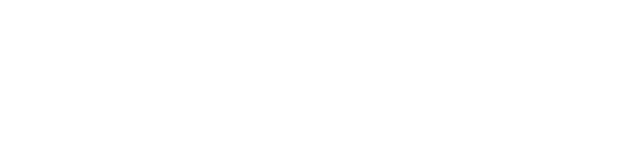 Преимущества покупки помещения
Хорошая окупаемость.

Рассрочка платежей, не нужно сразу вкладывать деньги.


Обустройство 2й входной группы.
+7 (495) 637-36-81+7 (903) 185-25-46
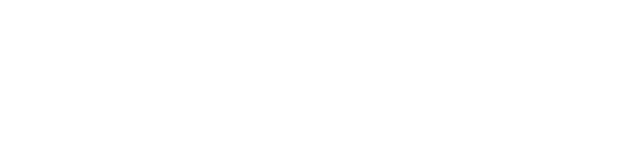 Условия покупки
Цена  продажи объекта обсуждается индивидуально. 

Мы готовы предоставить новому владельцу помещения широкий спектр услуг: юридическая и техническая поддержка, консультирование по различным аспектам, а также ведение арендного бизнеса профессиональной управляющей компанией с гарантией непрерывности получения владельцем дохода.
Контактная информация
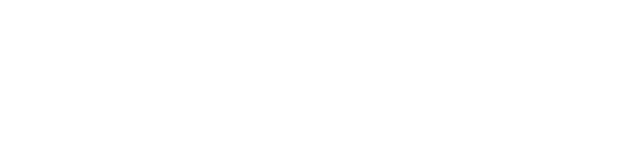 Управляющая компанияНедвижимость для Вашего бизнеса
+7 (495) 637-36-81
+7 (903) 185-25-46
Viber, WhatsApp
www.boig-realty.ru